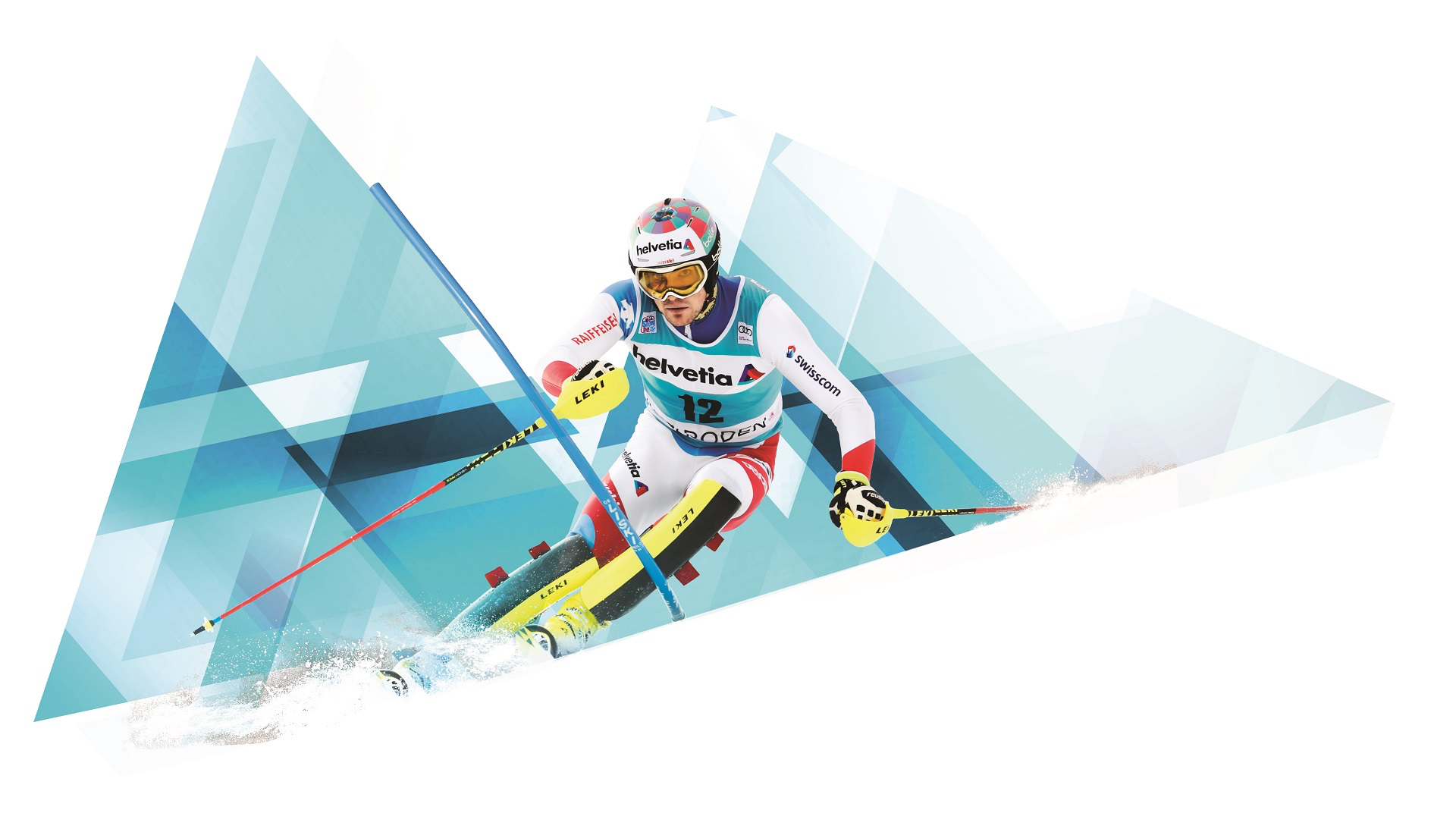 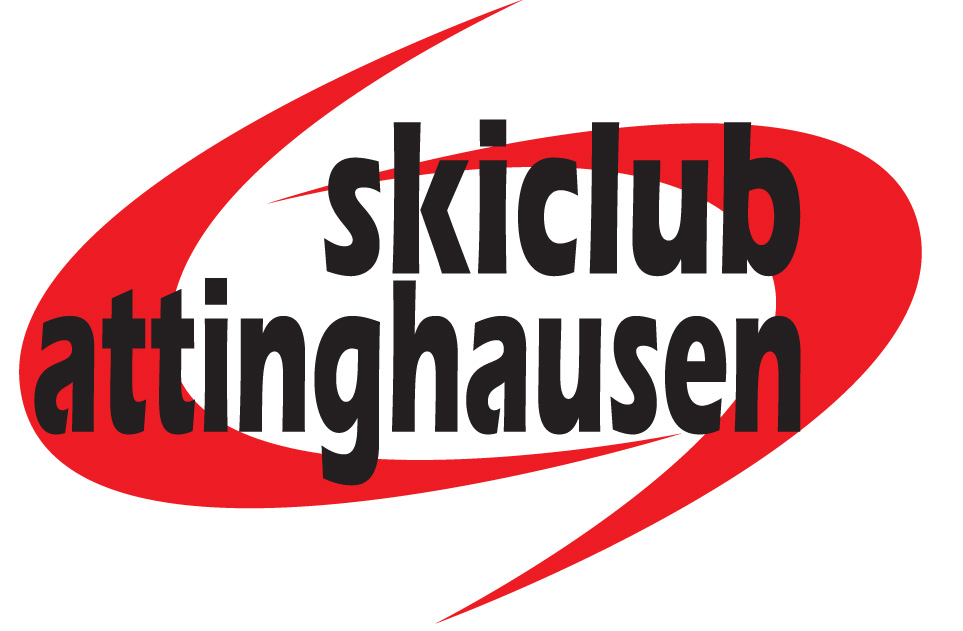 Käserennen 2021
Montag 27. Dezember 2021
Programm:
11:00 – 12:00 Uhr	Anmeldung bei Edy`s Hütte
13:00 Uhr		Start
16:00 Uhr 		Rangverkündigung 
17:00 Uhr		Fondueplausch im Skihaus (2G)
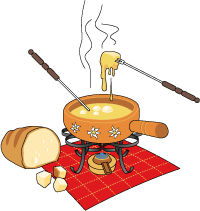 Das Skihaus-Team und der Vorstand freut sich auf deine Teilnahme!